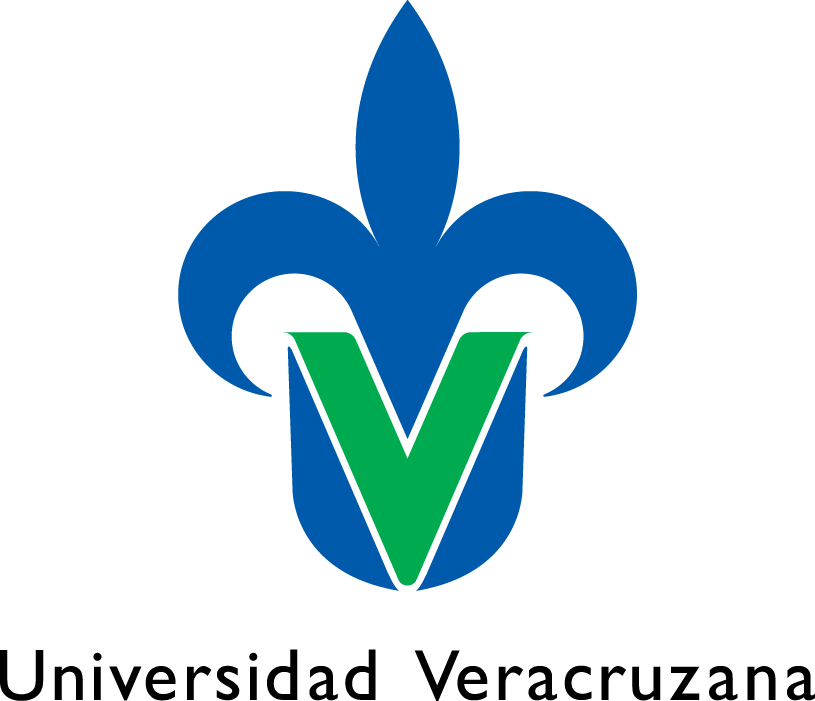 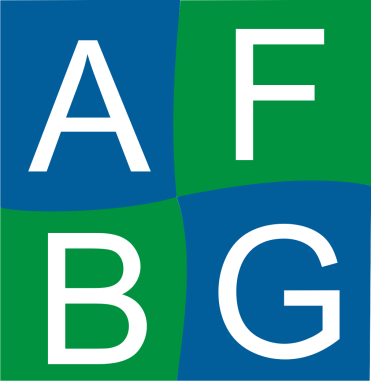 Universidad VeracruzanaÁrea de formación Básica General(AFBG)
Computación Básica
Windows e Internet
Windows e Internet
Internet
1.- Entra a la Biblioteca Digital de la Universidad Veracruzana (http://www.uv.mx/bvirtual/), o bien, a través de Google Académico (http://scholar.google.com.mx/),.
2.- Bibliotecas virtuales de la UNAM, IPN, Congreso de la unión, ANUIES, CONACYT, CINVESTAT.
Elementos Básicos. Posiciónate con el mouse en cada elemento indicado.
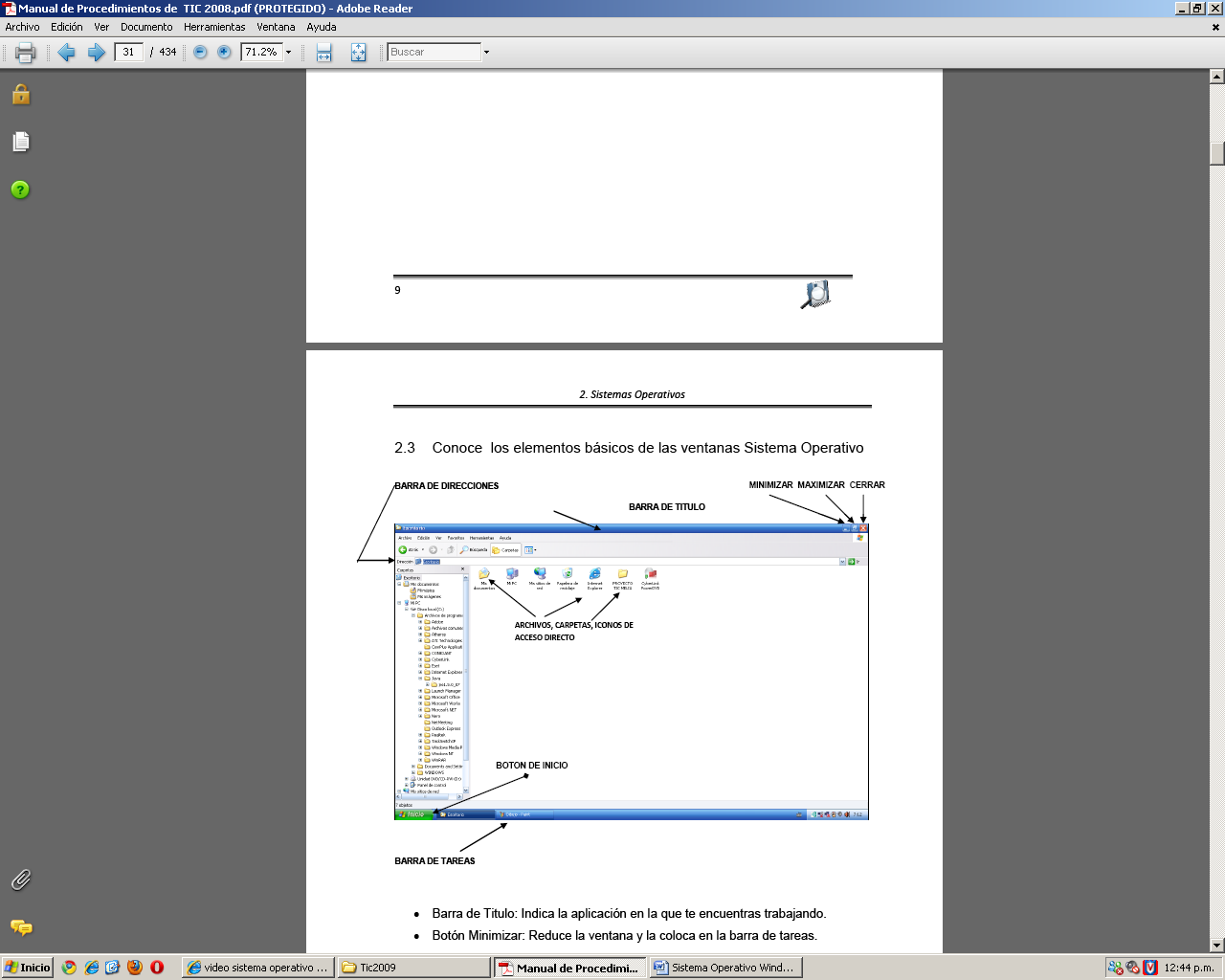 Windows e Internet
Windows
Explorador de Windows
Estructura de carpetas completa en una unidad de almacenamiento
Carpeta Principal “ProyectoNombreAlumno”
 Subcarpeta “Información”
 Subcarpeta “Imágenes”
Windows e Internet
Usa el bloc de notas
Subcarpeta “Información”
1 archivo generado en el bloc de notas con la descripción en 2 párrafos con tus propias palabras, de lo que trata tu proyecto de invesetigación, además anota la lista de referencias electrónicas del artículo(s) del artículo elegido. El documento debe guardarse bajo la nomenclatura: A1-ArtículoBD-UV.txt
 1 archivo creado en el bloc de notas con la información sobre el tema de tu artículo (copia y pega todo el texto de tu artículo o artículos que hayas elegido). La nomenclatura del archivo debe ser: A1-Contenido.txt
Windows e Internet
Subcarpeta “Imágenes”
Debe contener al menos 5 imágenes, relacionadas con tu tema investigado, cuyo peso no exceda de 500 kb.
Las imágenes deben estar en formato .jpg / .gif / .png (excepto .bmp y .doc)
Windows e Internet
Carpeta Principal “ProyectoNombreAlumno”
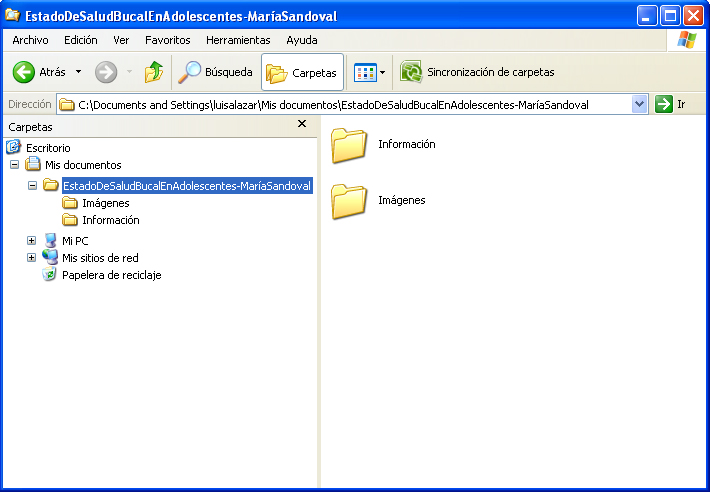 Windows e Internet
Subcarpeta “Información”
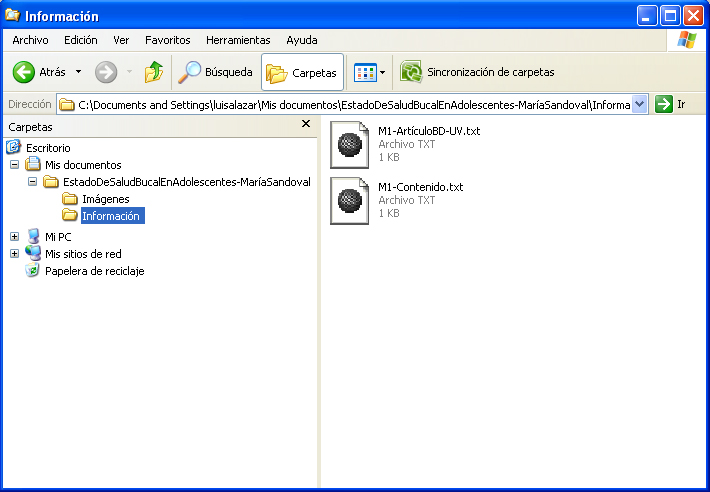 Windows e Internet
Subcarpeta “Imágenes”
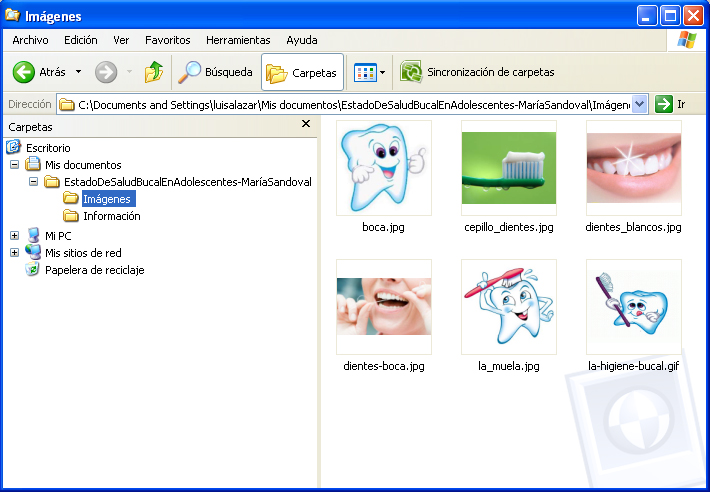 Windows e Internet
Windows
La carpeta a entregar es la: Carpeta Principal, llamada: ProyectoNombreAlumno, esta debe estar COMPACTADA.
Windows e Internet
Windows
La carpeta a entregar es la: Carpeta Principal, llamada: ProyectoNombreAlumno, esta debe estar COMPACTADA.
Windows e Internet
Windows
Buscar archivos “*.pdf” en disco “C”
Ejercicios
Ejercicio 1. 
Indicaciones:
Accede al Panel de Control y localiza las propiedades del sistema. Anota en tu liberta las características del equipo de cómputo.
Ejercicio 2. 
Indicaciones:
Localiza el Bloc de Notas.  Edita la información del Panel de Control “A1-TUnombreapellido.txt” guárdalo en el directorio de tu proyecto.
Unidades de medida
Un sistema de cómputo procesa y almacena información. Esto mide su velocidad y capacidad con los conceptos unidades de procesamiento=velocidad y unidades de almacenamiento=capacidad de almacenamiento. 

Los dispositivos de almacenamiento  también llamados memorias secundarias, emplean las siguientes unidades para medir su capacidad.
1 bit = 1 señal eléctrica 0 y 1
1 byte = 8 bits
Unidades de medida
Almacenamiento
Unidad de almacenamiento de datos, se mencionan a continuación:
Disco duro,  se miden de GB a TB
CD-ROM o "Lectora", la unidad de CD-ROM permite utilizar discos ópticos de hasta 700 MB.
CD-RW (Regrabadora) o "Grabadora", permiten grabar los 650, 700 MB o más tamaño (hasta 900 MB) de un disco.
DVD-ROM o "Lectora de DVD", tiene hasta 17 GB de capacidad
DVD-RW o "Grabadora de DVD", tene capacidad de 650 MB a 9 GB.
Memoria USB (de Universal Serial Bus, en inglés pendrive, USB flash drive) es un pequeño dispositivo de almacenamiento que utiliza memoria flash. Capacidad, 1,2,3, 4, 8, 16, 32, 64, 128 y hasta 256 GB;
Memoria flash es una forma desarrollada de la memoria EEPROM que permite que múltiples posiciones de memoria sean escritas o borradas en una misma operación de programación mediante iado tarjetas de hasta 32 GB.
Menos empleado el Disquete,  La unidad de 3,5 pulgadas permite intercambiar información utilizando disquetes magnéticos de 1,44 MB de capacidad. 
amiento
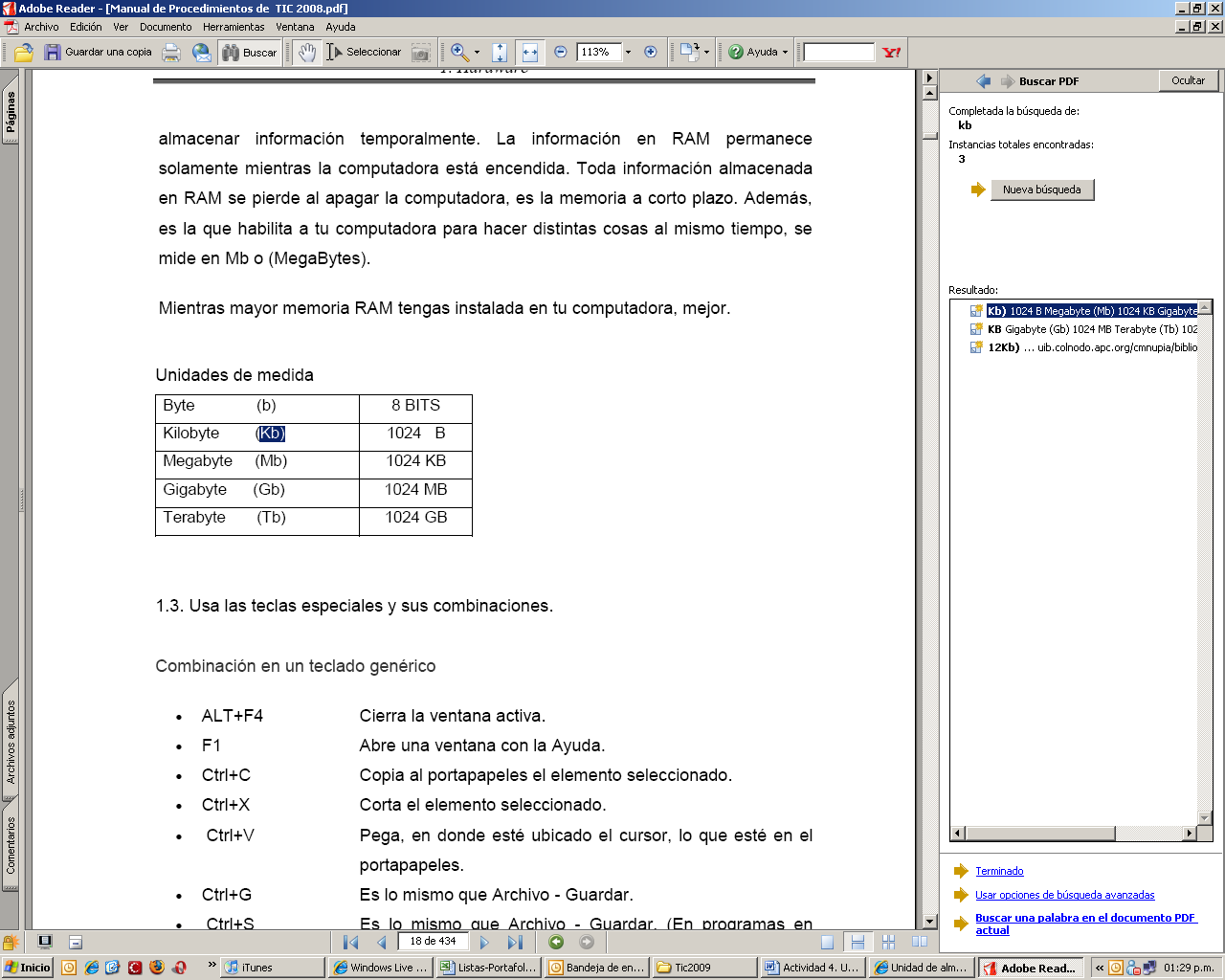 Unidades de medida
Procesamiento
Ejercicios
Ejercicio 1
Resuelve la siguiente operación, si un Disco Duro tiene  114GB, y necesitamos de los cuales tiene utilizado(ocupado) 64,642,732,032 bytes, cuánto tiene de espacio libre(disponible) en bytes.
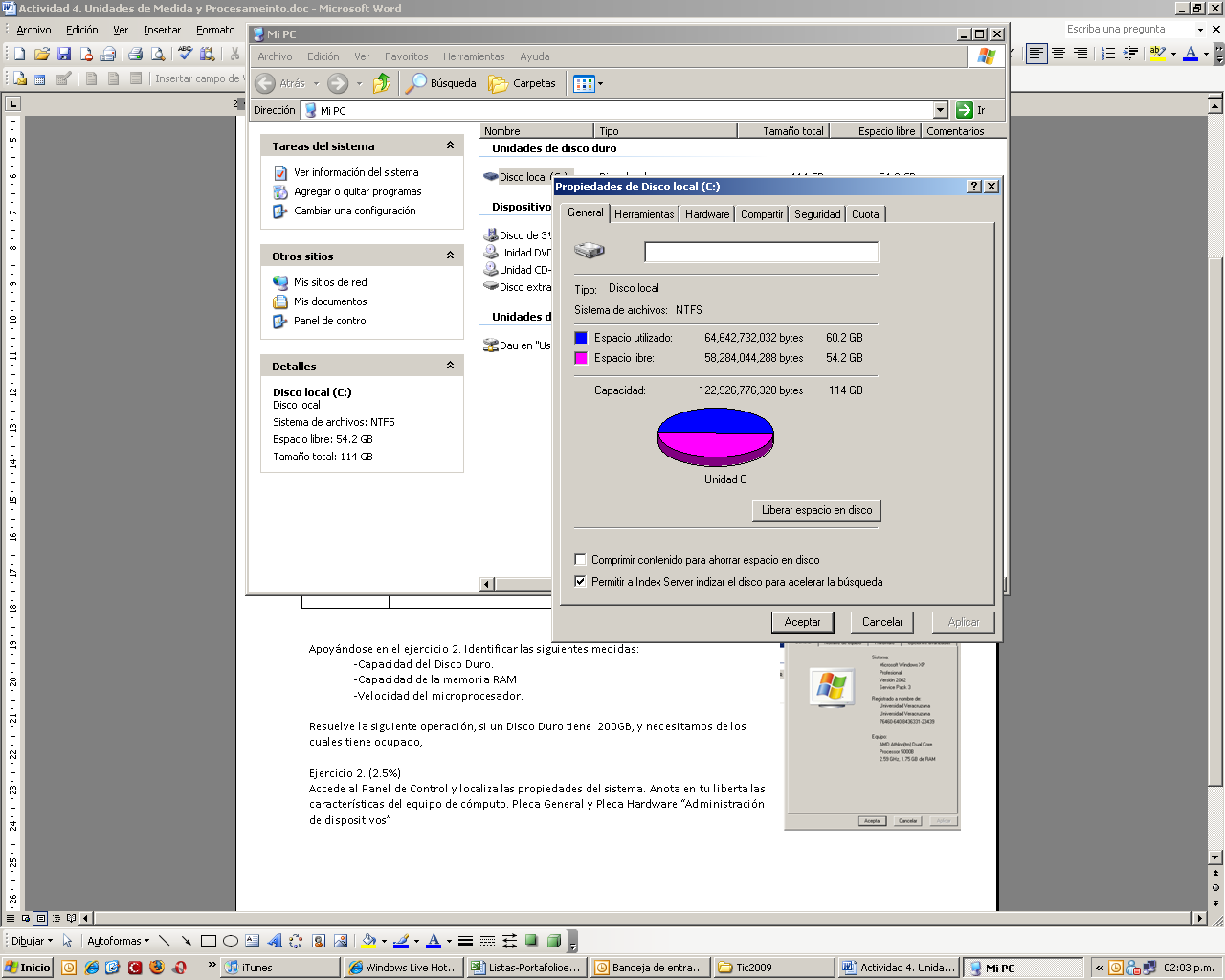 Windows e Internet
Gracias
=)